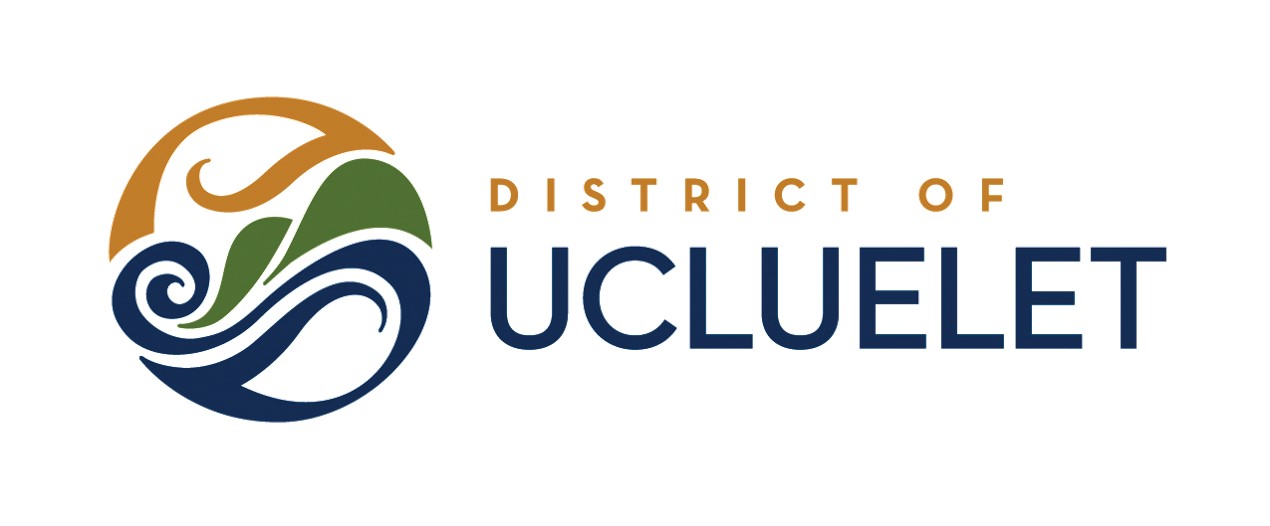 District of Ucluelet 2022 POTENTIAL PROPERTY TAX IMPACT
March 15, 2022
Potential Property Tax Impact
2
[Speaker Notes: Mill Rate for Residential is 2.376124
Mill Rate for Business is 9.733087


In the first example this is a house I follow on Pine St who’s assessment went up 25% this year.  However it is well below the average so he is looking at a potential decrease in general municipal taxes in 2022.

In the second example the home on Helen has increased almost 39% and thus will pay about $100. However this is not quite the full 8.07%.  It’s about 7%

Third example the assessment went up over the 43% average and thus is paying more this year.]
Potential Property Tax Impact
3
[Speaker Notes: This first one is a home on Tyee Terrace, most of which have huge increases in their assessed value this year. They could pay approximately $377 more in Municipal taxes in 2022.  However, this is a nightly rental cabin that pays residential tax, not business. 

Business Class is challenging.  You remember in 2021 Assessed values were decreased for many businesses.  In 2021 if the assessed value stayed the same they actually had to pay more as the burden of the other businesses assessed value decreases shifted to them.   This year the class has lifted up so he will pay a bit less, but still more than in 2020.

Business example last is on Forbes (storage place)


Mill Rate for Residential is 2.376124
Mill Rate for Business is 9.733087]
Potential Property Tax Impact
4
[Speaker Notes: Pluvio. In this case the increase is not the full 8.07% because the assessed value is still under the 43% average.  In 2022 still not paying as much as in 2020.]
Potential Property Tax Impact – Including 3% for Water Filtration Project
The most important factor is not how much your assessed value has changed, but how your assessed value has changed relative to the average change for your property class.  2022  average for single family homes in Ucluelet is 43%.
5
[Speaker Notes: Mill Rate for Residential is 2.376124
Mill Rate for Business is 9.733087

Ok so this is the slide that everyone sees and their eyes go deer in the headlights.  In order to balance our core services (with the exception of debt servicing) I need an overall increase of 8.07% in most classes.   I want to make it clear that this does not mean the municipal portion of your tax bill will go up 8.07%. Nor does it mean your taxes will increase by 43% either.  It’s all relative to the average change in your class.  Let me demonstrate!]